Between the lines
Presented by: Jai Venkata Sai Sriram Batchu1001949158
Abstract
A common scenario that’s going on around in the whole wide world is that dynamic pricing is being implemented on almost everything whether it may be a parking app, which is about finding a parking spot. We face the same thing in our daily city life. Along with this concert tickets, hotel prices change by using big data, AI, crowd sourcing, cloud computing, etc.,
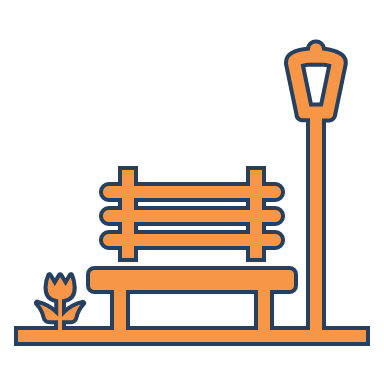 Preliminary issues
The major issues with apps like these, for now, is simply attracting enough users to make the apps valuable.
People have trouble finding cheap and reliable options, sometimes they overpay, and others end up getting redirected to awful sites.
Also, for some events like concerts, plays, etc., they don’t provide a parking spot for the consumer and charge this separately, which in-turn is being led to using same tactics for hotels in the vicinity.
Ideas and motivation
Looking for ways to reduce congestion, save fuel and time, and improve access to shops and other businesses, parking is clearly in the crosshairs. 
For example, in Dallas Fort Worth International Airport and shopping malls like Galleria, etc., detect whether vehicles occupy spots. A red light above a space indicates it is taken, and a green light suggests the spot is available. At the end of each row, signs display available spaces. These same systems have been used in Europe and other locations for years. 
A lot of apps and parking lots now have people reserve or auction off parking spots. Some of them have attempted to pay individuals to grab spots on the street, hold them and then auction them off, often for $4 to $5.
ParkSense: A Smartphone Based Sensing System For On-Street Parking
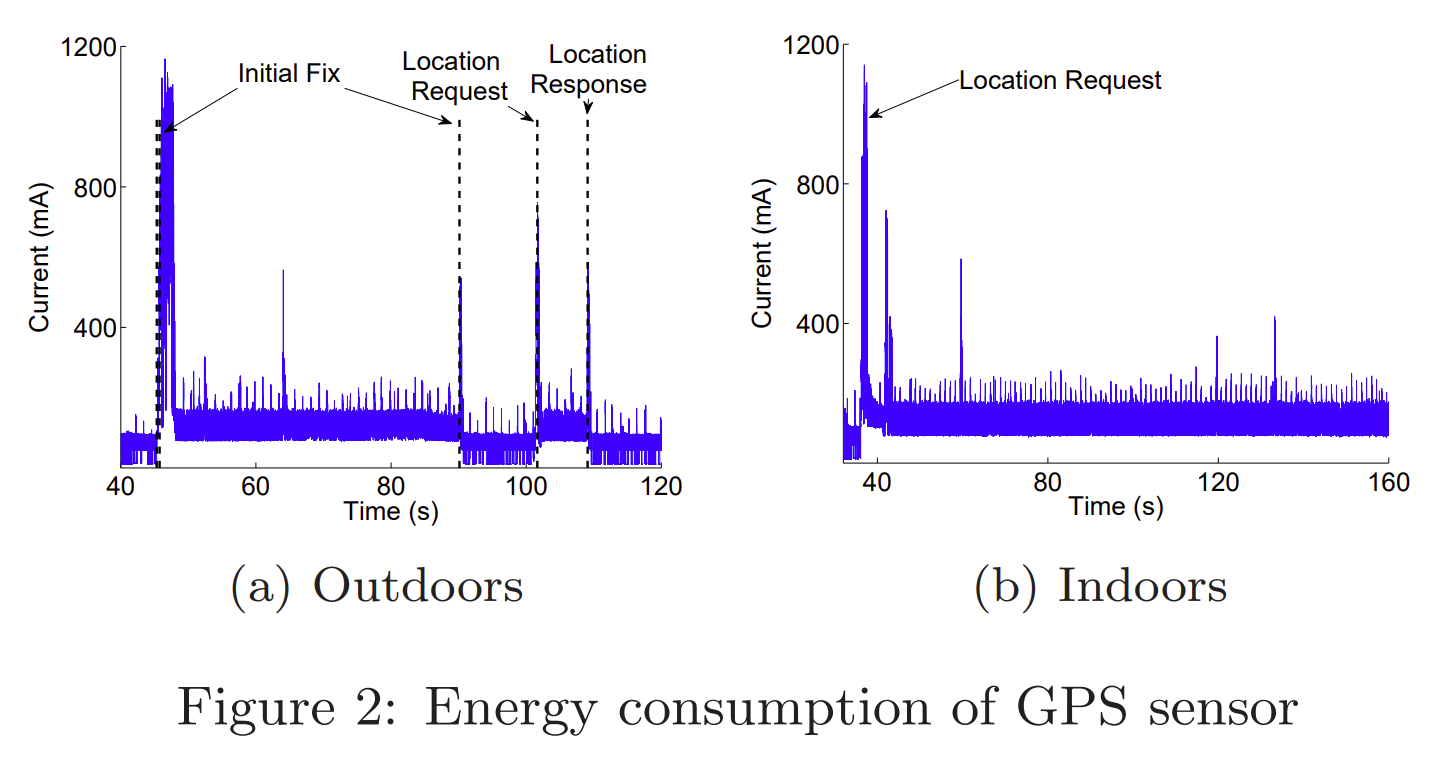 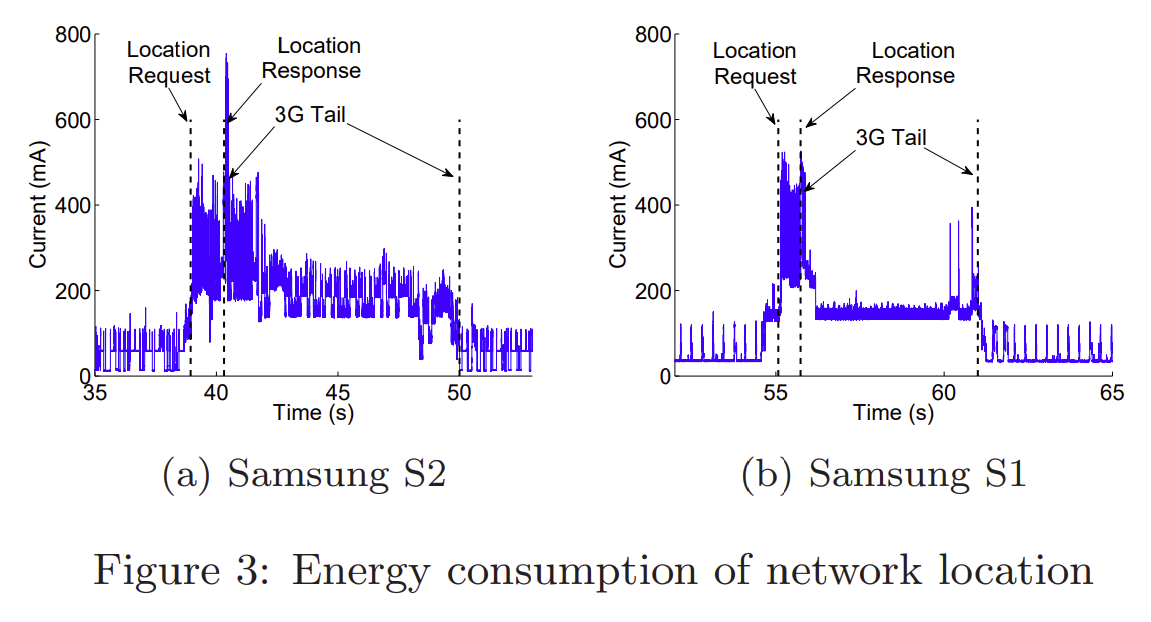 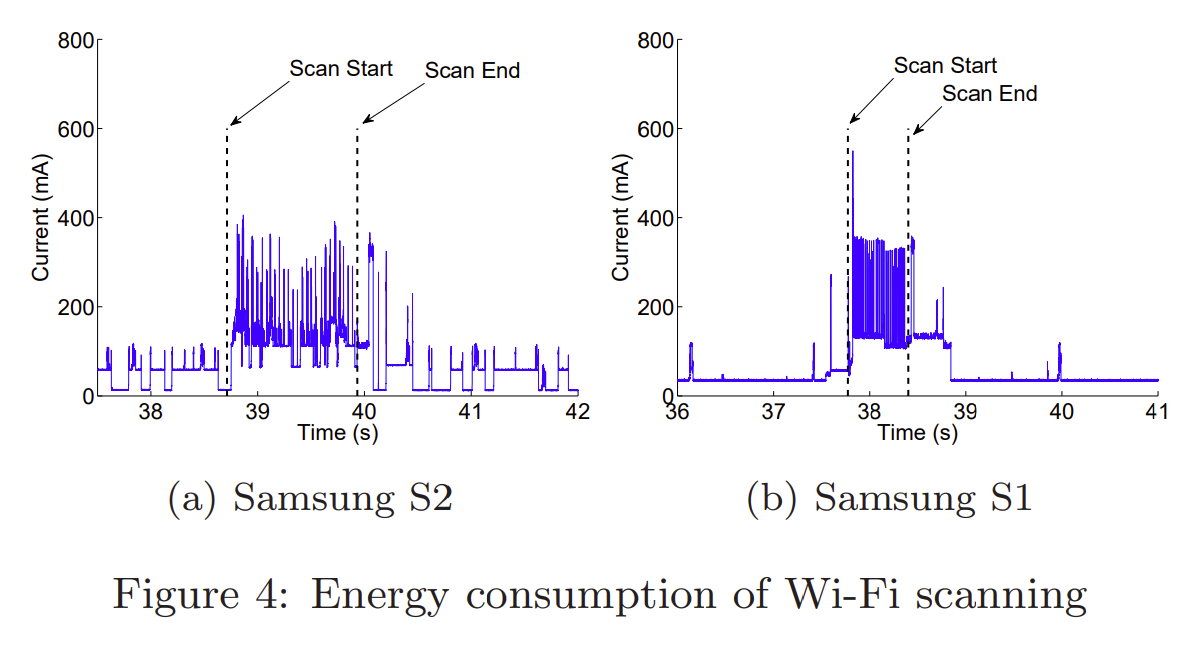 A Game Theoretic Approach
On the basis of some assumptions, we model a parking lot as a graph G = (V, E) consisting of a set V = {v1, ..., vnV } of nodes and a set E = {e1, ..., enE } of edges. A node vi ∈ V corresponds to a position in a lane of the parking lot and an edge ek = (vi,vj) ∈ E represents the immediate connection between the nodes vi,vj ∈ V through lanes. In particular, an edge exists between vi and vj when and only when vi, vj correspond to positions next to each other in the same lane. Fig. 1(b) illustrates the graph corresponding to the parking lot of Fig. 1(a). Moreover, a binary state xi ∈ {0, 1} is assigned to each node vi ∈ V that has associated parking spots to represent its availability, where xi = 0 indicates that the parking spots on both sides of vi are occupied and xi = 1 means at least one of the two spots is available. For instance, by looking at Fig. 1(a) one can conclude that x2 = x11 = 1 while x4 = 0 in Fig. 1(b). Note that according to the assumptions above, the value of each xi is not known by the parking lot/ego vehicle.
Figure 5: Layout and graph representation of a typical parking lot
ParkNav
“Mobile technology and sensors are fundamentally changing the equation,” explains Eyal Amir, a professor at the University of Illinois at UrbanaChampaign and CEO of Incube, Inc., a firm that collects street-level information and uses it to recommend driving routes and parking options through an app called ParkNav.
This app collect vehicles data as they move in and out of parking spots and other than this huge amounts of data is collected by the system which changes the output dynamically using real-time GPS data along with 3rd party and public data sources in order to become accurate over time.
Dynamic pricing
Dynamic pricing, also referred to as surge pricing, demand pricing, or time-based pricing, is a revenue management pricing strategy in which businesses set flexible prices for products or services based on current market demands.
This used in various industries such as hospitality, transportation, retail, professional sports, theme parks, concerts, etc.,
Decision Tree Model: Decision tree-based methods are very interpretable and can be used when data is scarce, or you need to explain the model’s decisions to business stakeholders.
Bayesian Model: Bayesian methods are based on probability theory and can be used when you need to account for uncertainty in the data. They are usually heavily rooted in the historical data available.
Reinforcement learning Model
Reinforcement learning is a type of unsupervised learning where the machine learns to make decisions by trial and error. 
In the case of dynamic pricing, the reinforcement learning algorithm simulates different price changes and learns which ones lead to better outcomes in terms of, for example, profit margin, consumer loyalty, churn, and long-term revenue.
This type of model is useful when you need to optimize a complex process with many variables that are difficult to track.
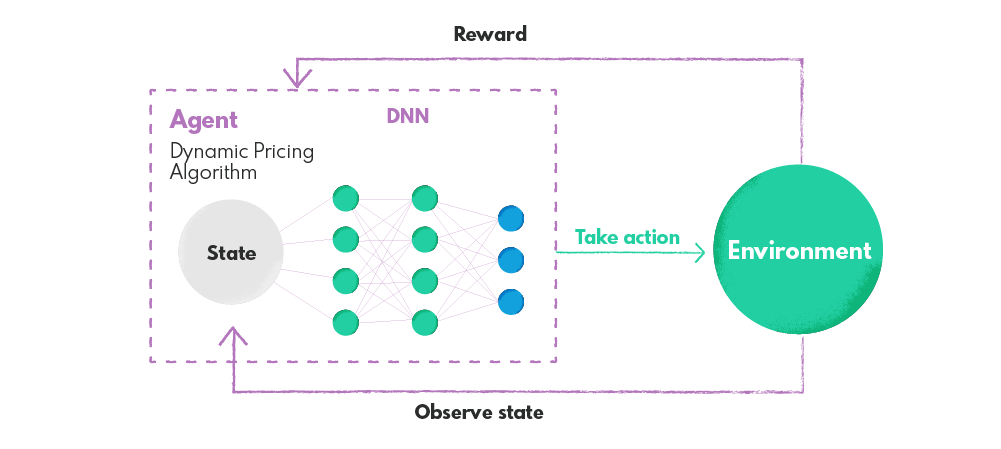 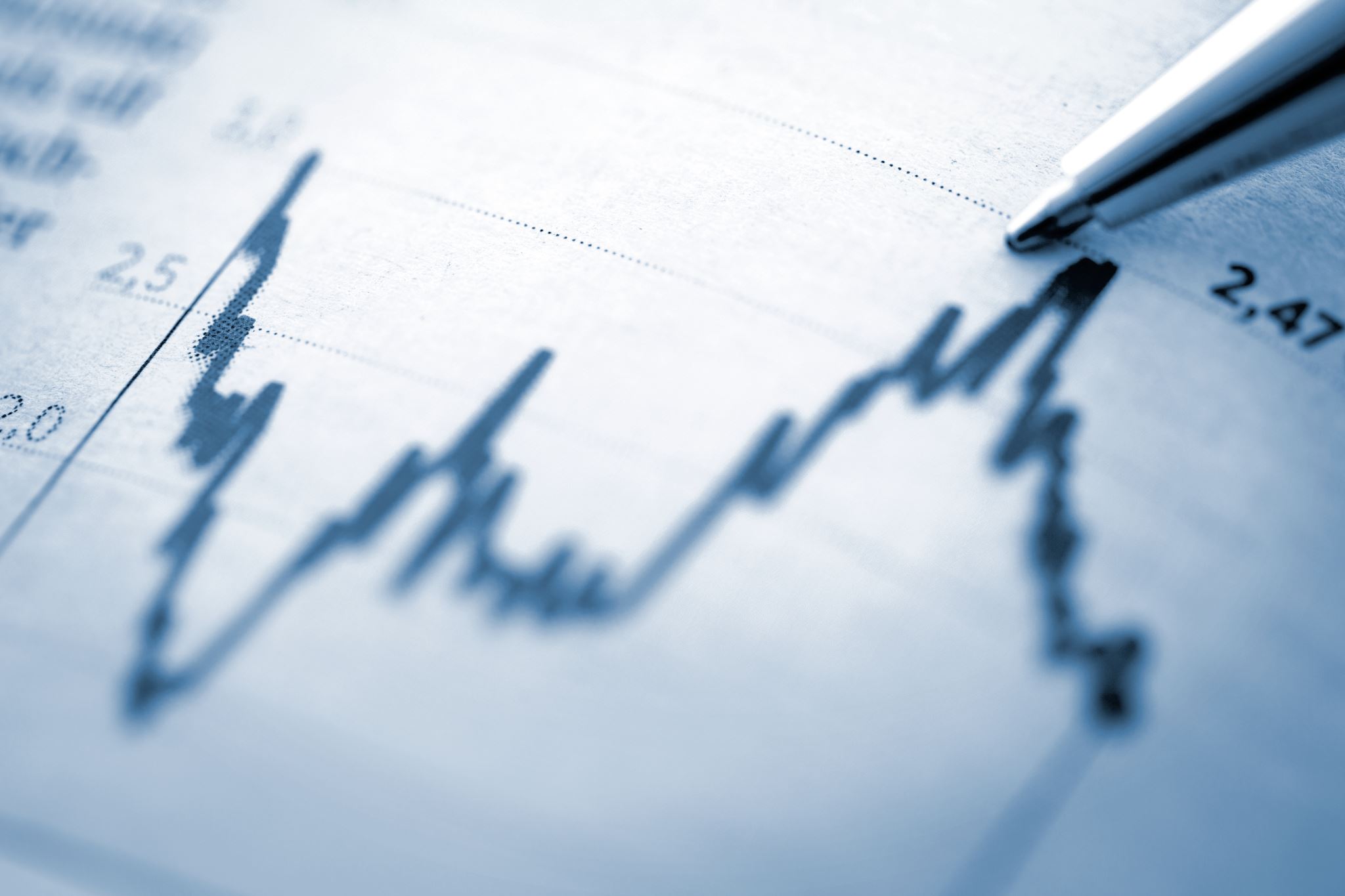 Pricing Strategies of the Future
Considering all the benefits it provides to businesses, dynamic pricing will likely entirely replace fixed prices in the nearest future. The dynamics of this strategy itself may change, though. We’re already observing a shift in approach to dynamic pricing, with more emphasis being put on understanding customers and the impact the price has on their decisions. That will help at pushing profit to its limit.
With time, more and more companies may reach out to neuroscience to research the correlation between price and the probability of purchase. At the same time, we expect that the companies will become more transparent about the way they estimate their prices due to increasing customer pressure.
References
Greengard, S., C.ACM 58 (6), June 2015, Pages 15-17, "Between the Lines“. https://doi.org/10.1145/2754954.
Nawaz, S., Efstratiou, C., and Mascolo, C. ParkSense: A Smartphone Based Sensing System For On-Street Parking. Proceedings of the 19th Annual International Conference on Mobile Computing & Networking, MobiCom 2013, ACM, pp. 75-86. http://bit.ly/1zPXu0M.
A Game Theoretic Approach for Parking Spot Search with Limited Parking Lot Information Sarfraz Nawaz, Christos Efstratiou, Cecilia Mascolo https://arxiv.org/pdf/2005.05405.pdf
Dynamic Pricing in the Age of Machine Learning https://nexocode.com/blog/posts/dynamic-pricing-models-implementing-dynamic-pricing-strategy/